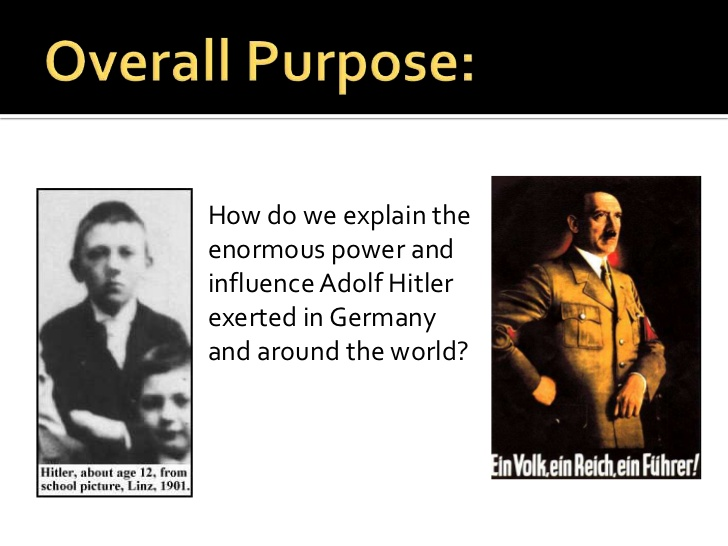 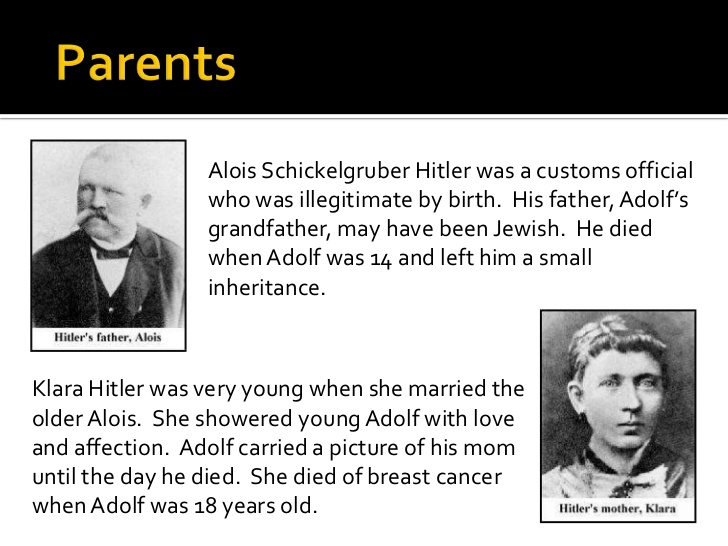 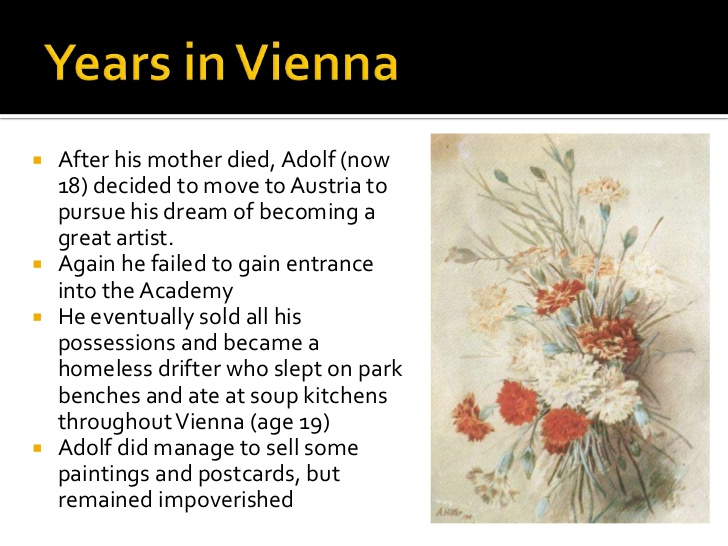 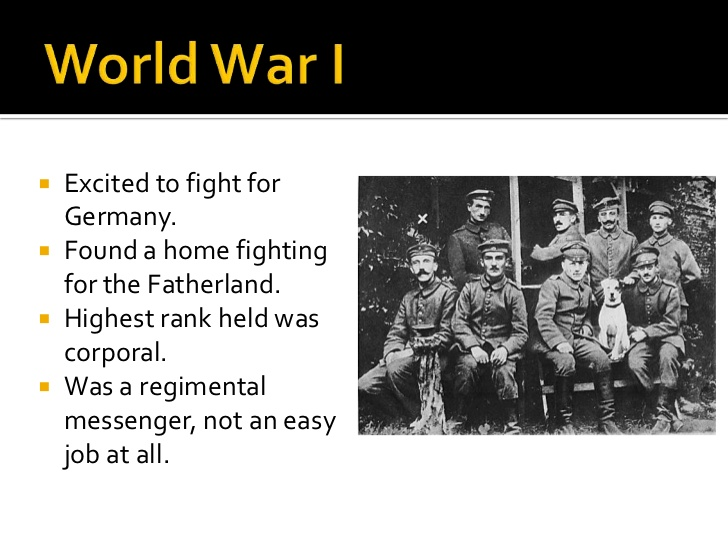 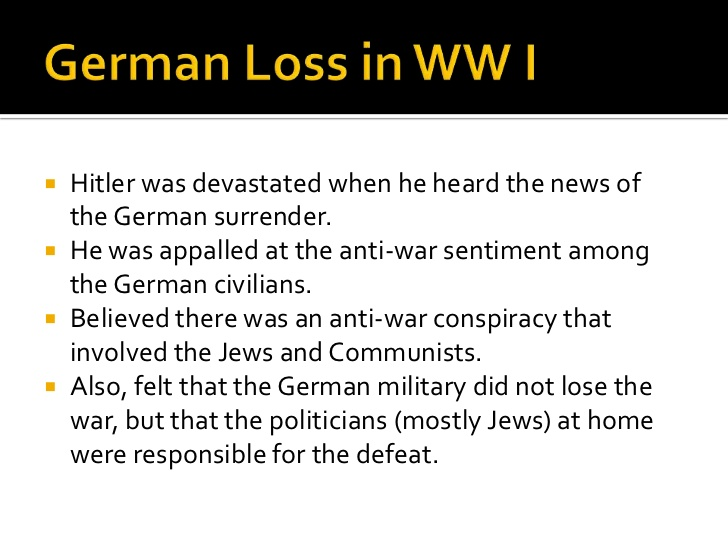 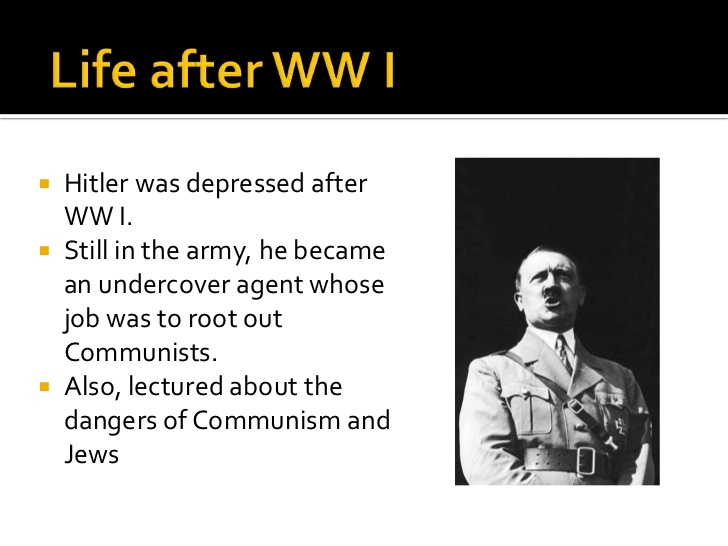 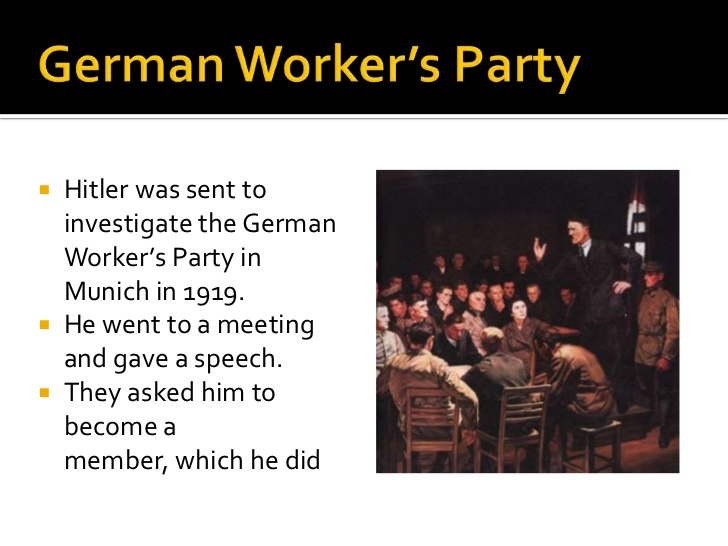 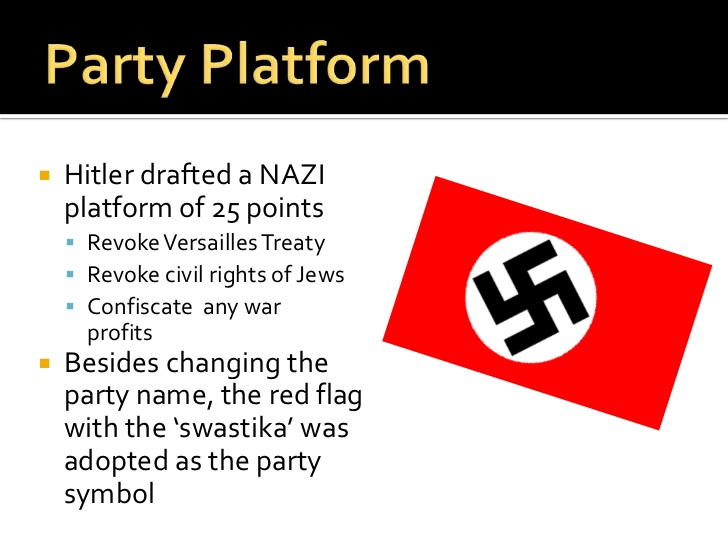 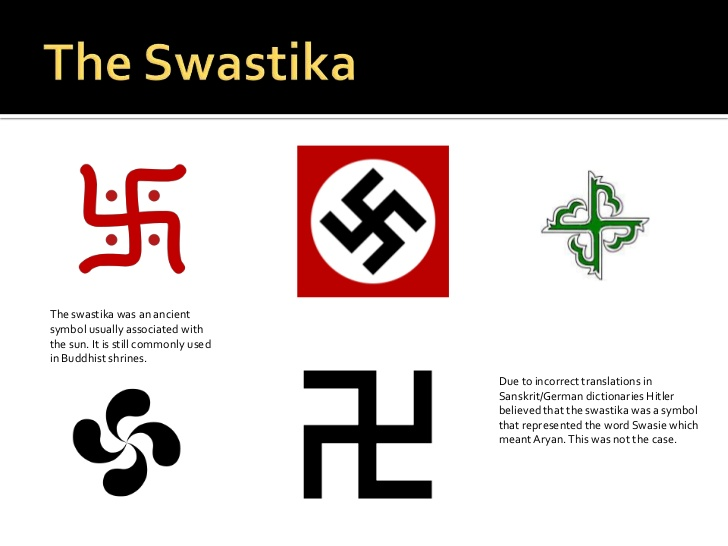 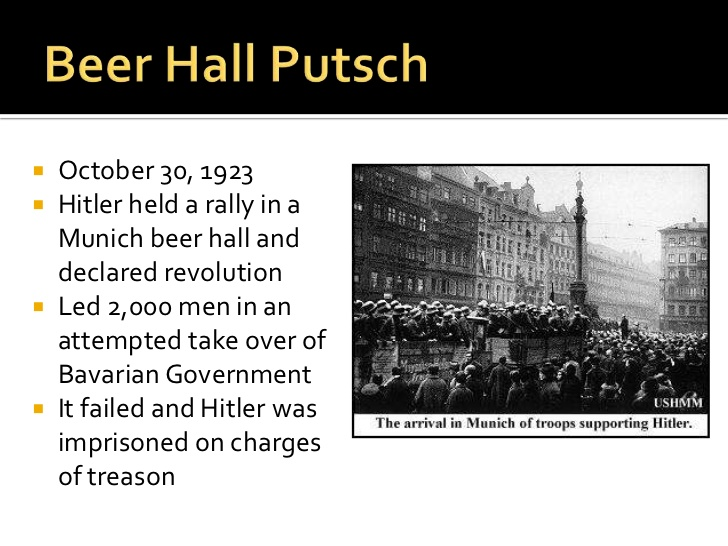 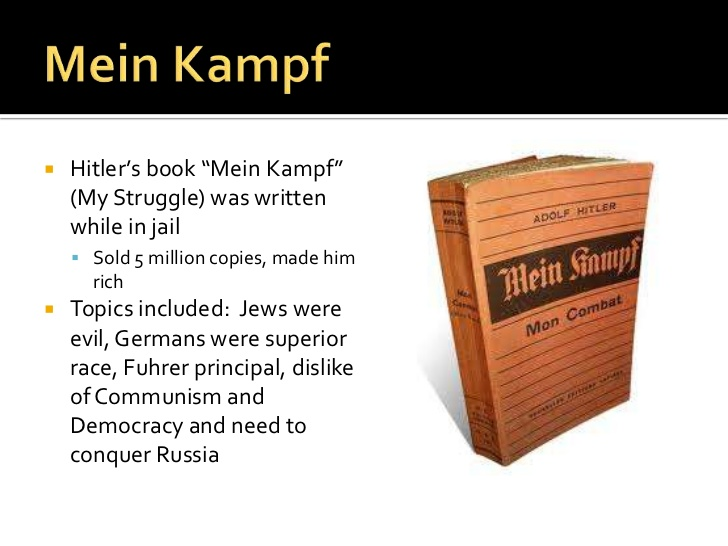 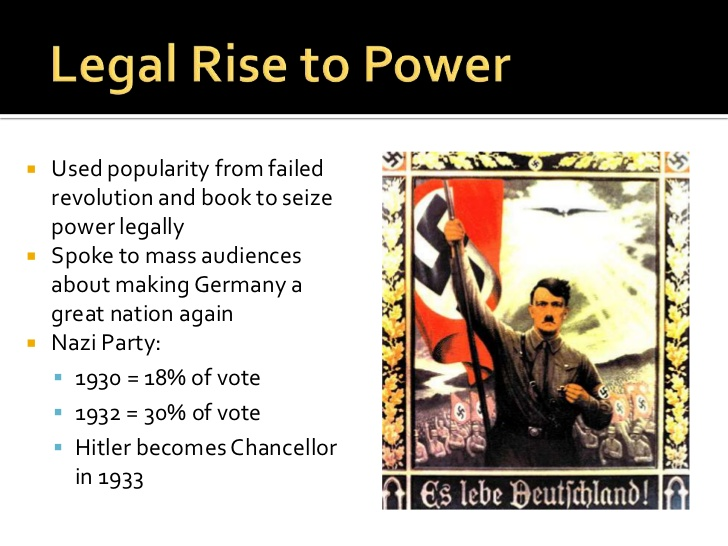 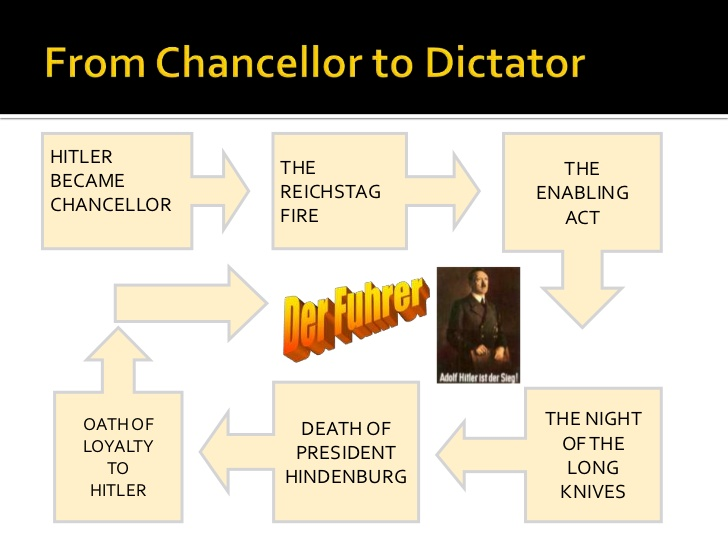 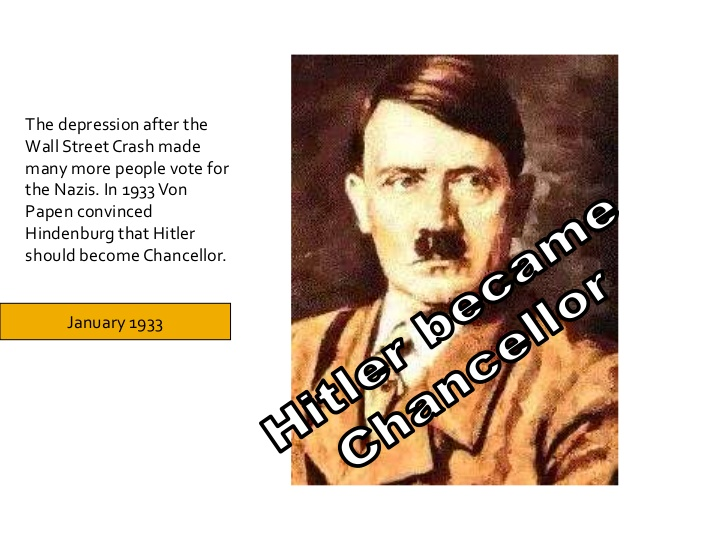 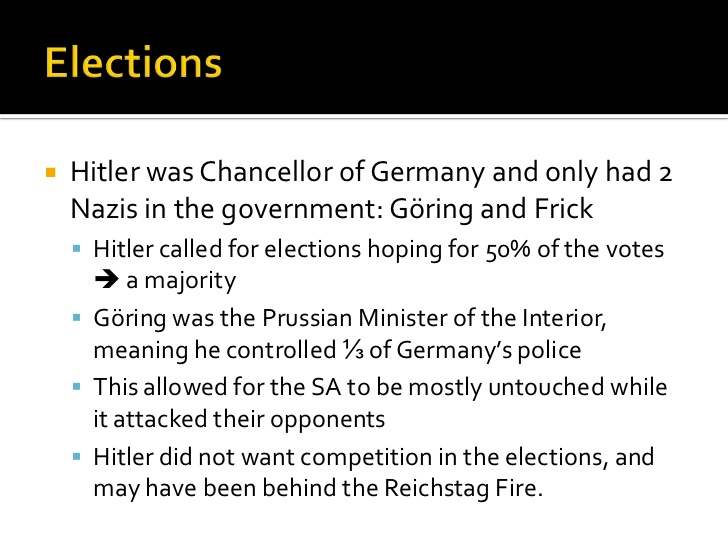 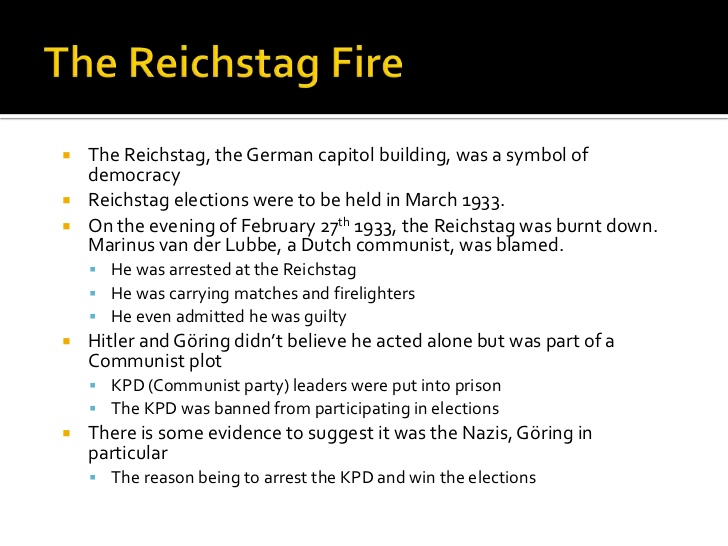 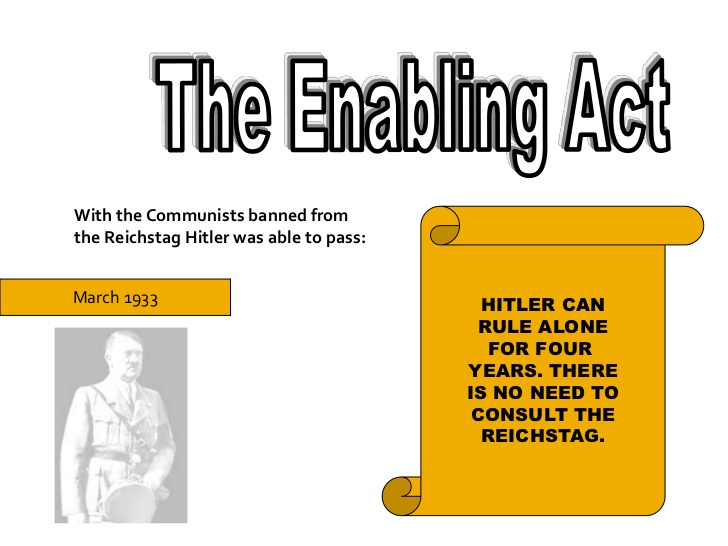 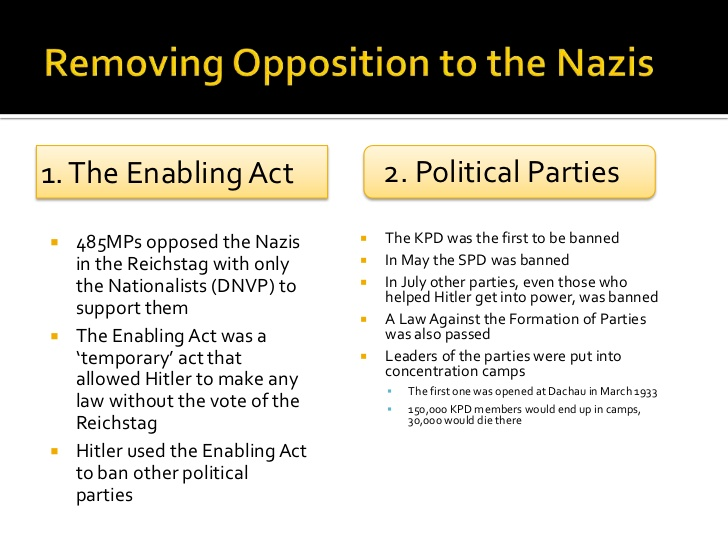 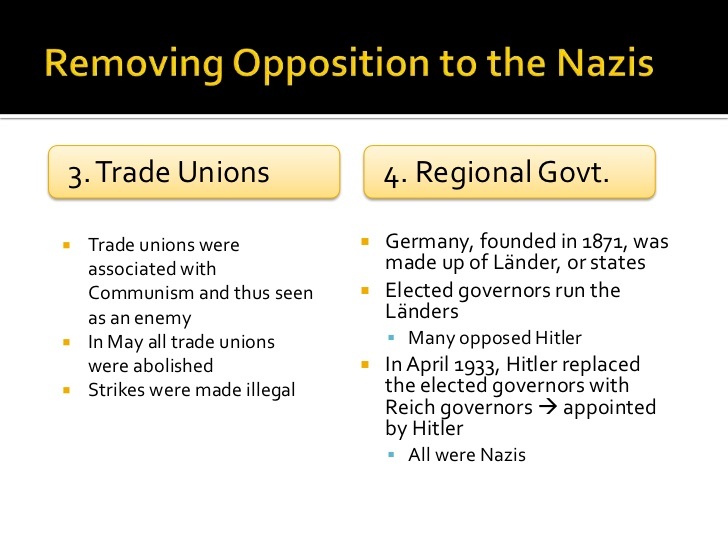 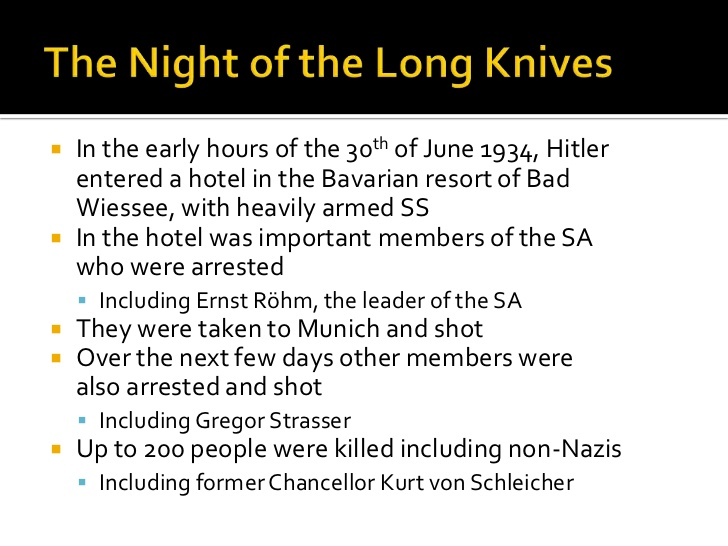 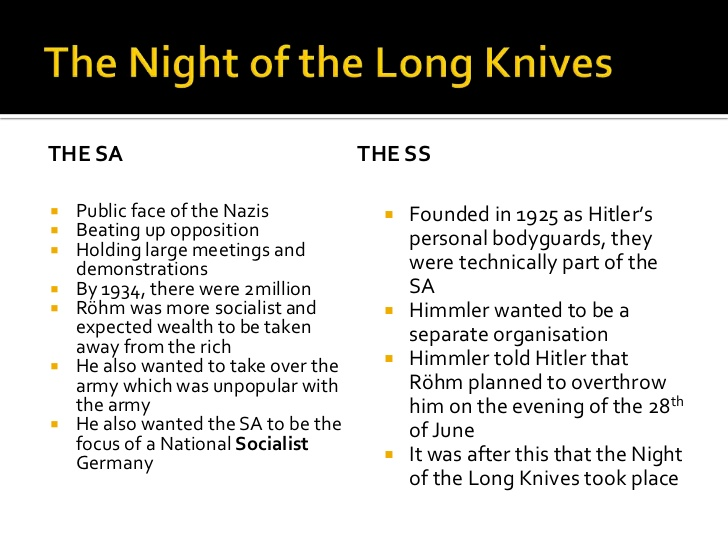 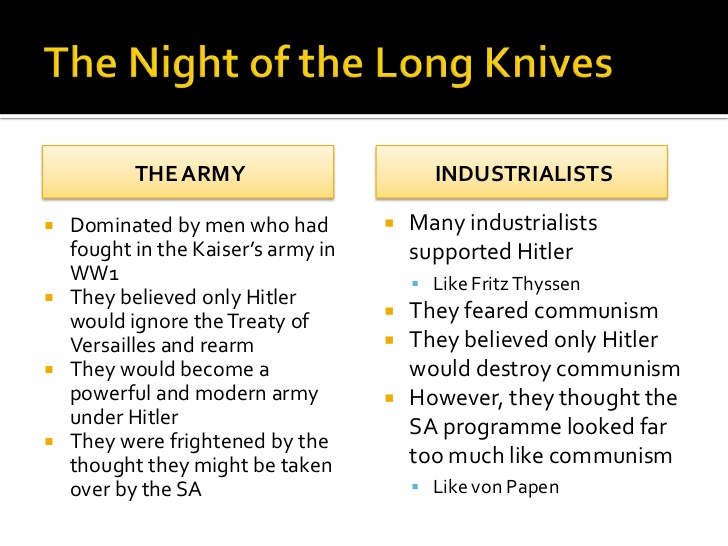 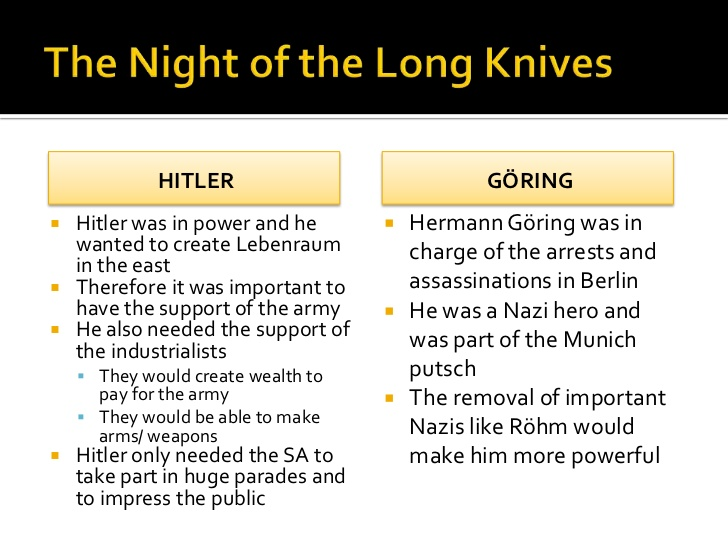 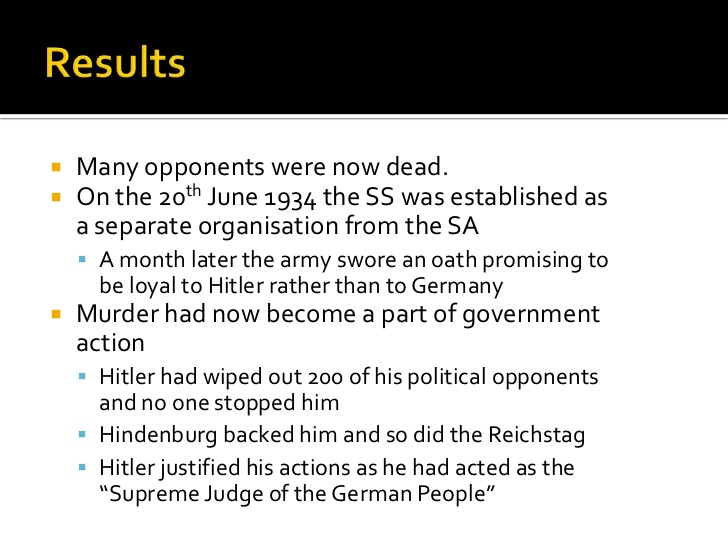 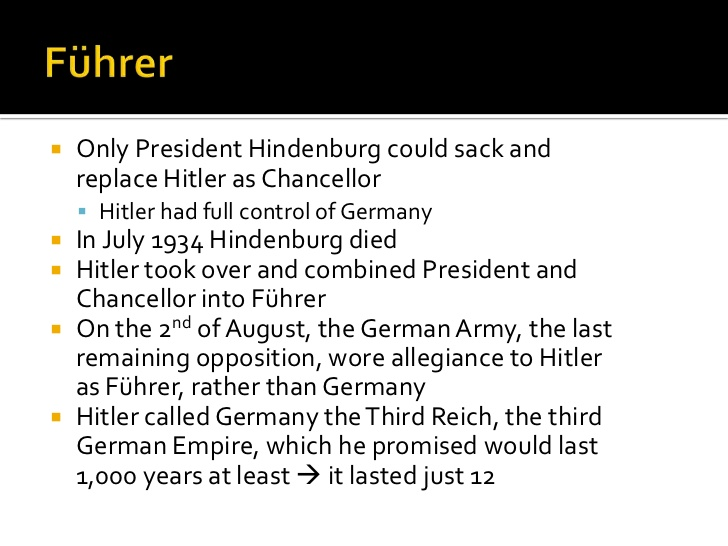 Questions…
What was the key event in the rise of Hitler and the Nazis (VDs – ec; soc; pol)
Put into order of importance the Reichstag Fire, Enabling Act, Night of the Long Knives and the Army Oath
Was Hitler`s rise to Fuhrer down to planning or just a matter of luck?
Looking at these events, can you come to any conclusions about how Hitler would rule?